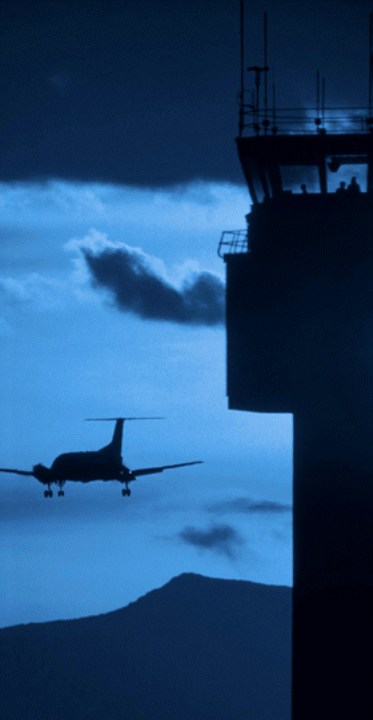 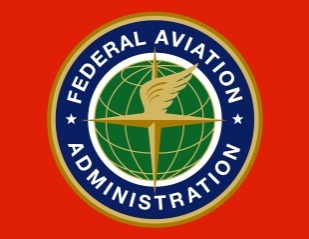 Federal Aviation
Administration
Identification and Comprehension of Symbolic Exit Signs for Small Transport Category Airplanes
G. A. ‘Mac’ McLean, Ph.D.
David B. Weed, M.A.
Protection and Survival Research Laboratory
FAA Civil Aerospace Medical Institute
Oklahoma City, OK  73125
Required Emergency Exit Sign
14CFR 25.811 – Emergency Exit Marking
	(d) (1) A sign located above the aisle
	      (2) Next to each exit
	      (3) On each obstructing bulkhead or divider
14CFR 25.812 – Emergency Lighting 
	(a) (1)     Illuminated emergency exit marking and locating signs
      (b)(1) (i) Red letters 1.5” high on white background, 21 sq in., stroke 	  	      width between 6 and 7:1 contrast ratio 10:1, 25 ft. Lamberts,
		      internally illuminated w/high to low background contrast < 3:1.
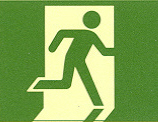 Symbolic Exit Sign
14CFR 21.21- Issue of Type Certificate
(b)(1) the type design and product [must] meet the applicable airworthiness requirements of the Federal Aviation Regulations or… any provisions not complied with [must be] compensated for by factors that provide an equivalent level of safety.
Non-Contextual Symbols
Comprehension Response Categories & Weights
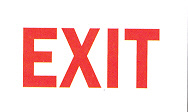 Exit Here
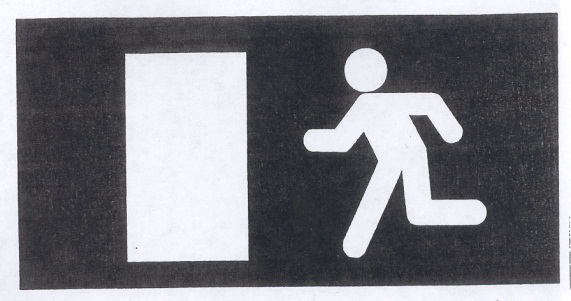 Exit Here
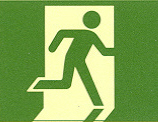 Exit Here
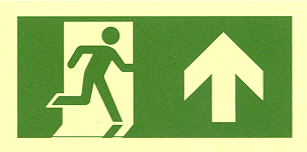 Exit Straight Ahead
Non-Contextual Comprehension Score Comparison
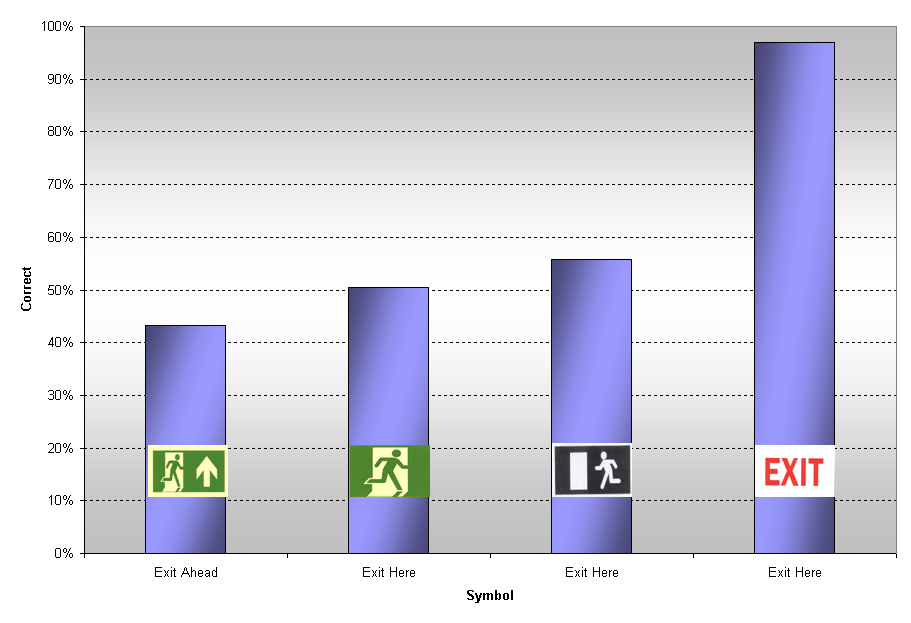 Contextual Symbols
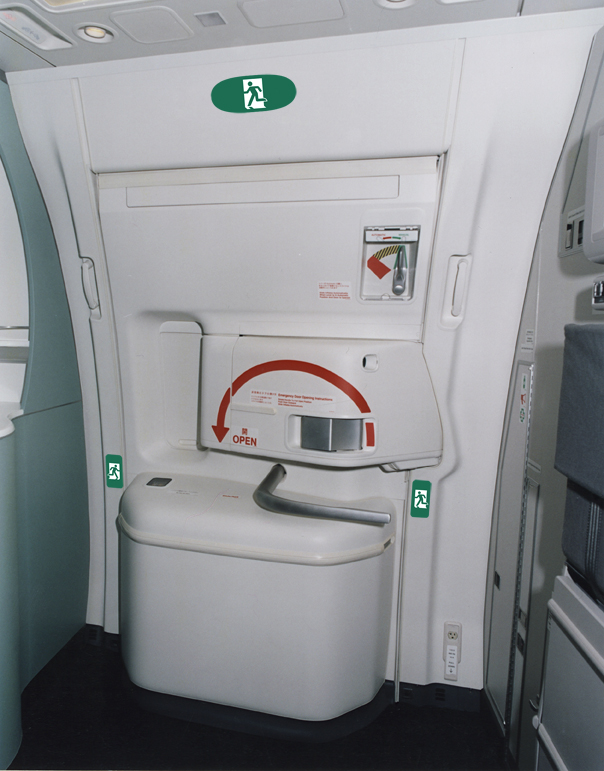 Exit Here
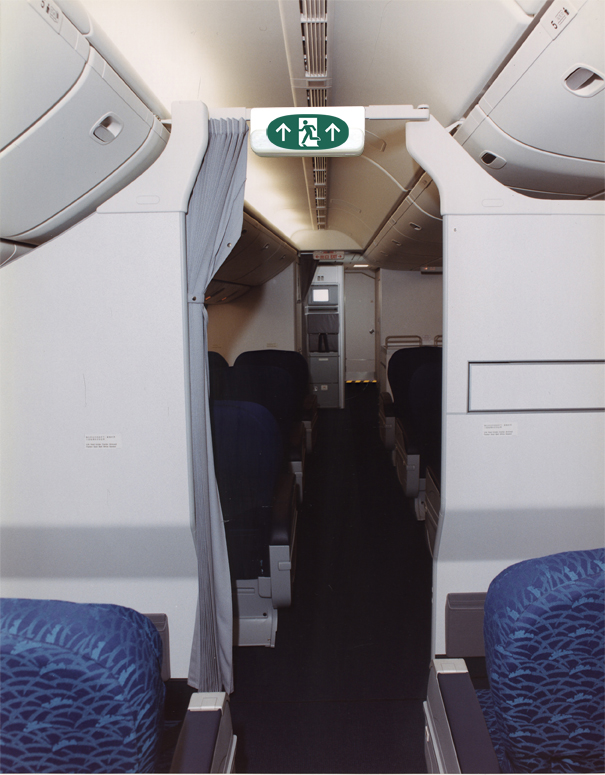 Exit Straight Ahead
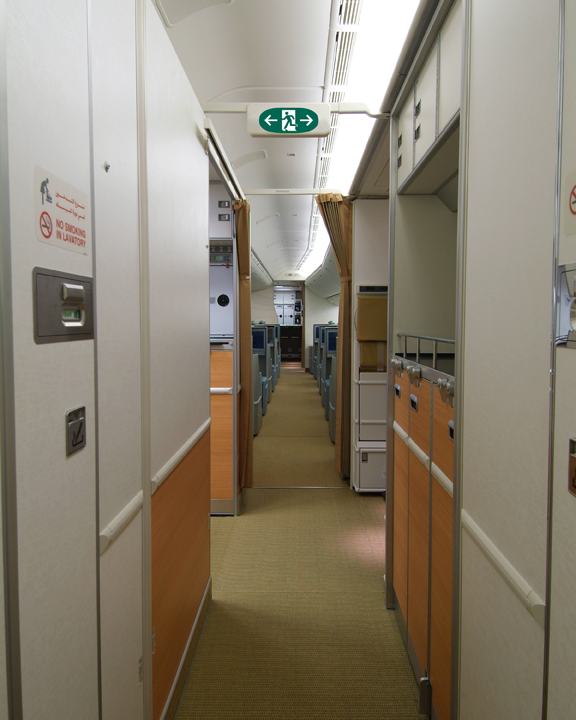 Exit Both Sides
Contextual Comprehension Score Comparison
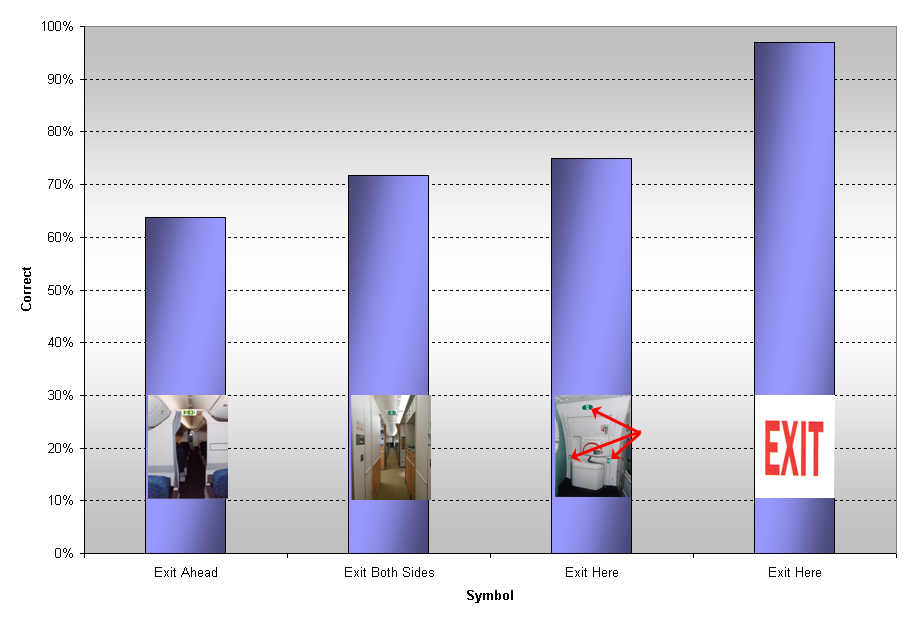 Context-Based Conclusions
Traditional  Part 25.811 / .812 EXIT Sign Universally Understood

Symbolic Signs Without Context Had Mean Comprehension of About 50% 

Addition of Contextual Cues Improved Mean Comprehension to About 70%

Symbolic Signs Were Shown NOT to be Equivalent to Traditional EXIT Sign

Additional Compensating Factors Would be Required to Establish an 
     Equivalent Level of Safety
Signs for Small Transport Category Airplanes
Required Emergency Exit Sign
14CFR 25.811 – Emergency Exit Marking
	(d) (1) A sign located above the aisle
	      (2) Next to each exit
	      (3) On each obstructing bulkhead or divider
14CFR 25.812 – Emergency Lighting 
	(a) (1)  Illuminated emergency exit marking and locating signs
      (b)(2)  Red letters 1.0” high on white background at least 2.0” high,   	      	   internally or self illuminated at an initial minimum of at least    	   160 microlamberts.
Paper Booklet Exit Sign Test
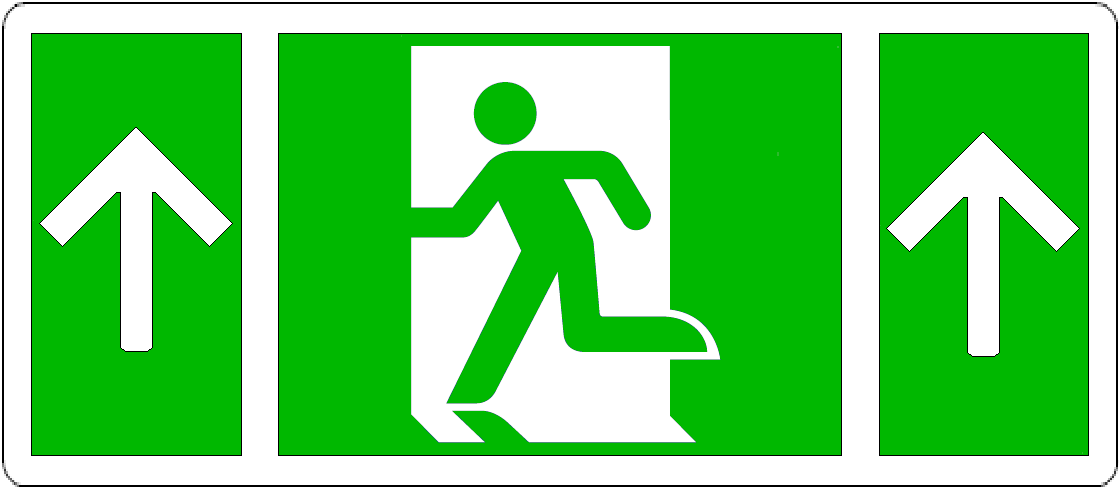 Approved Symbolic Exit Sign Featuring the ISO 7010:2011 Running Man with Narrow Arrows
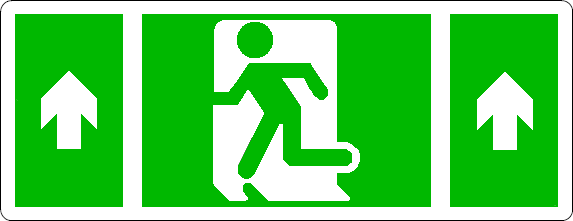 Proposed Symbolic Exit Sign Featuring a Modified ISO 7010:2011 Running Man with ISO 3864-3:2012 (E) Wide Arrows
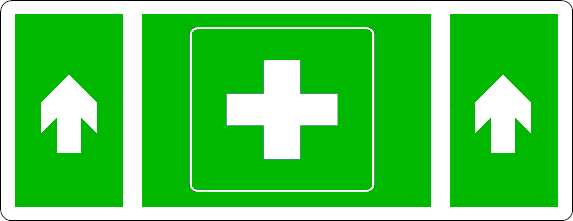 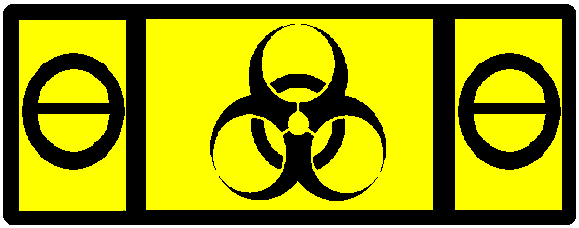 First Aid Kit Ahead
Do Not Enter: Biohazard
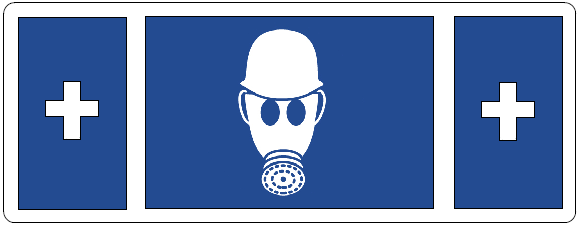 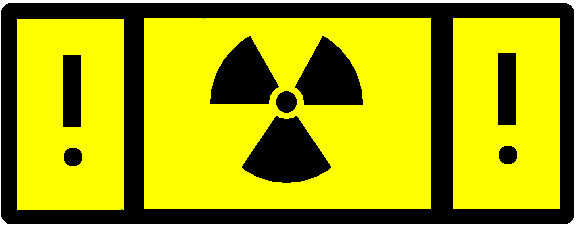 Gas Mask Must Be Worn
Caution / Attention: Radiation
Alternate Signs
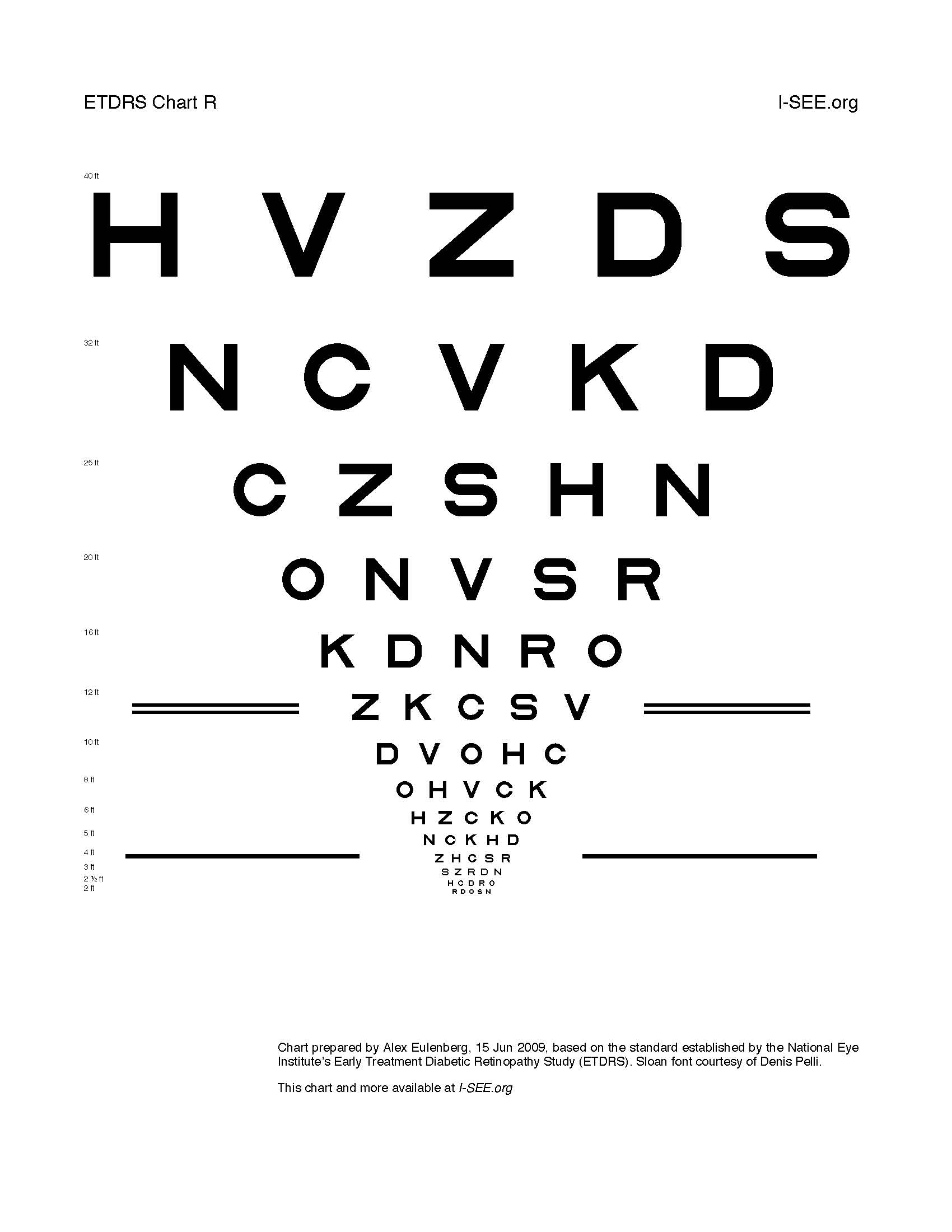 Visual  Acuity  Chart
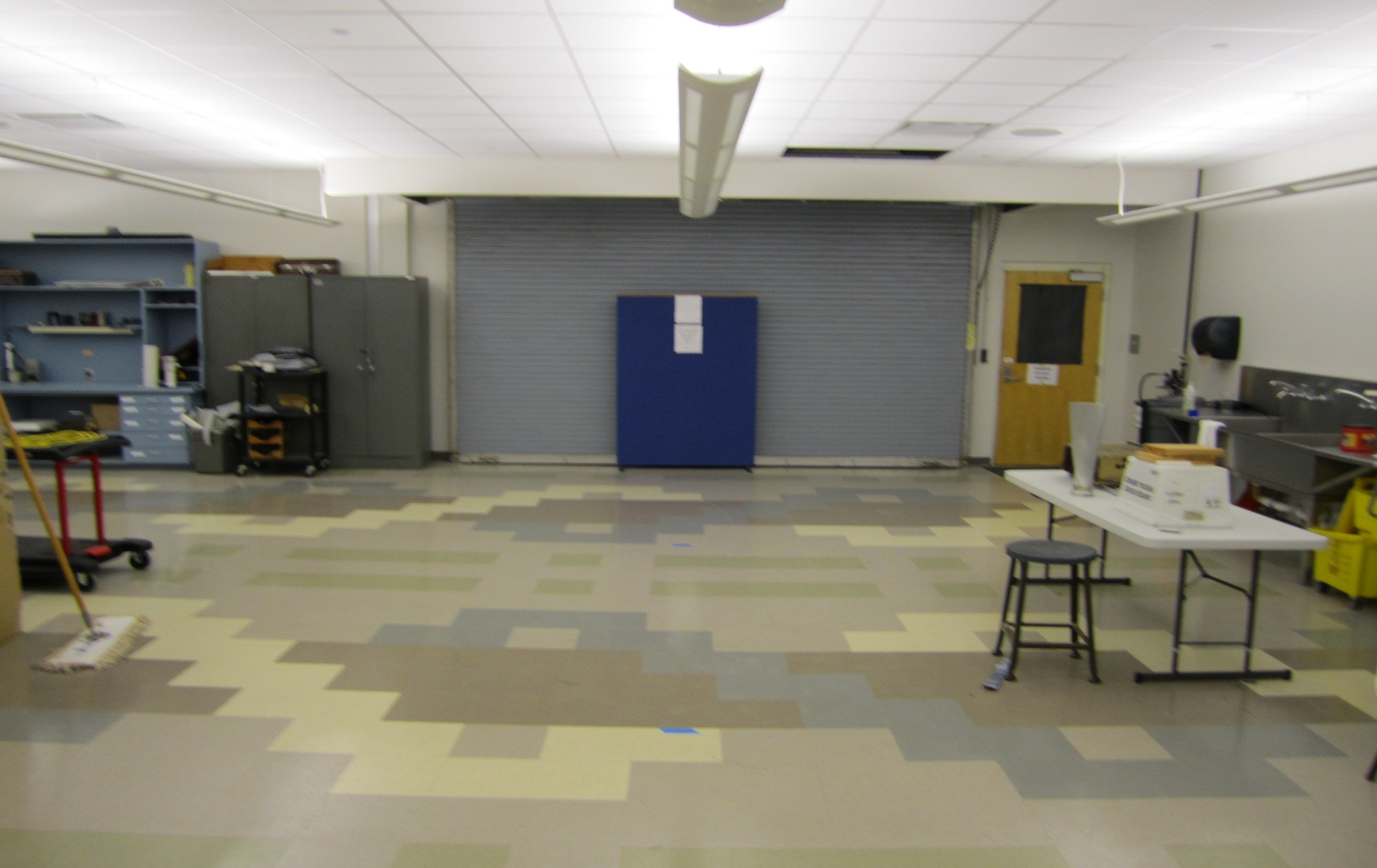 Test Area and Booklet Viewed from 32 Feet
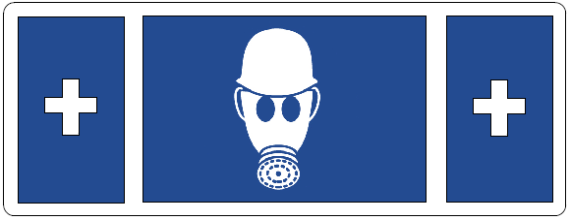 Gas Mask Must Be Worn
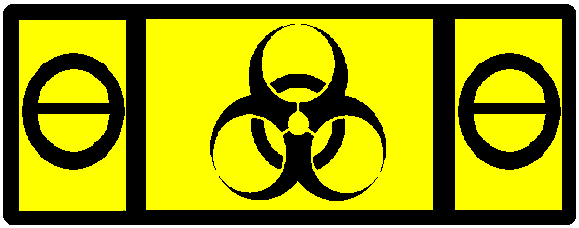 Do Not Enter: Biohazard
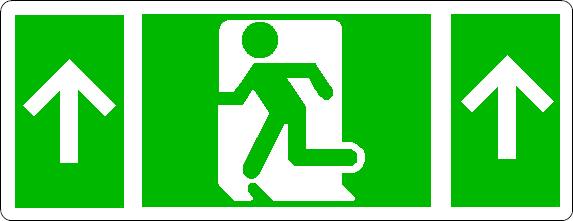 Modified Green Man with Narrow Arrows
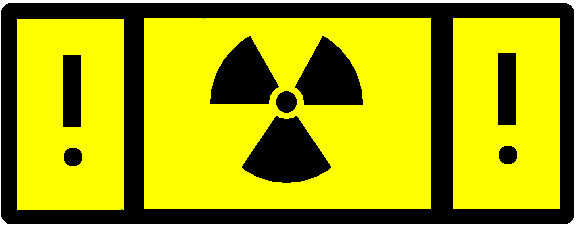 Attention / Caution: Radiation
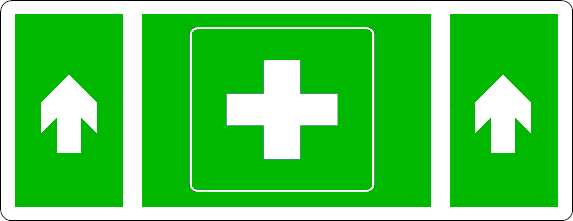 First-Aid Kit with Wide Arrows
Test Booklet B
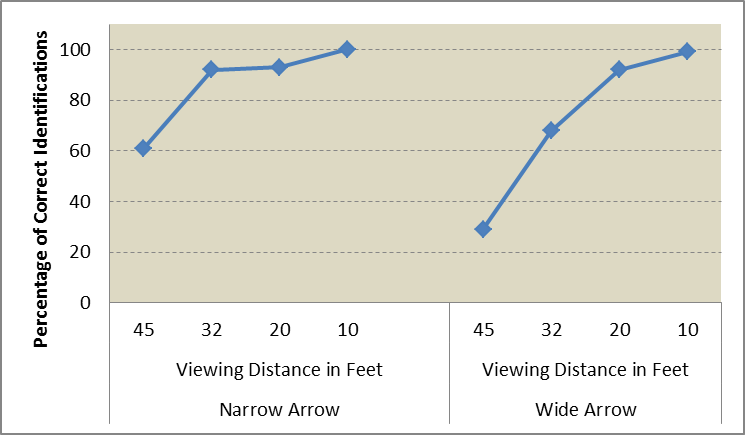 Cumulative Identification of Arrow Elements
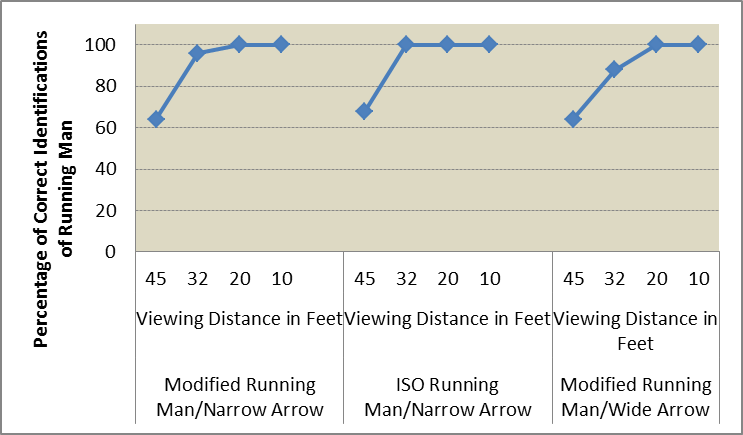 Cumulative Identification of Running Man Elements
Comprehension Response Categories & Weights
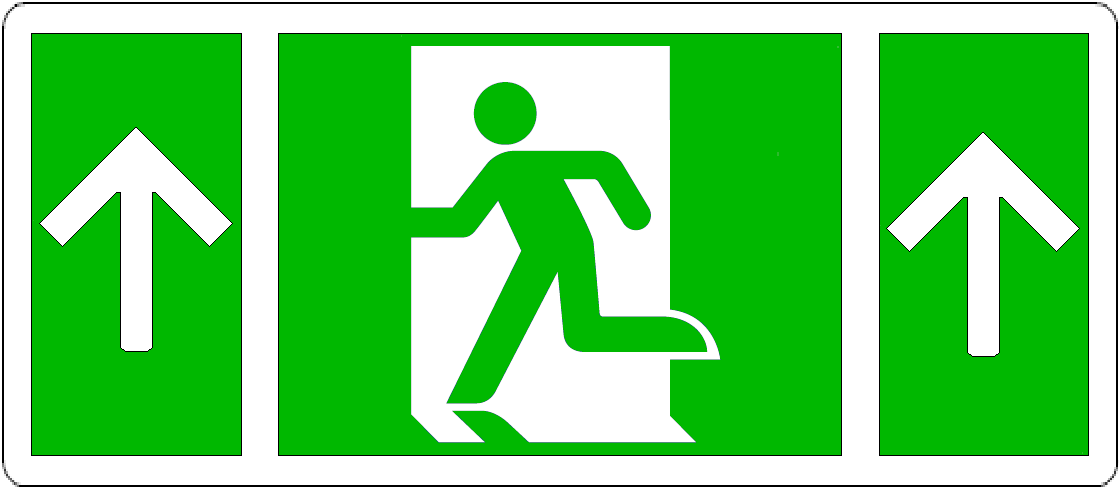 Comprehension of ISO Running Man with Narrow Arrow Elements
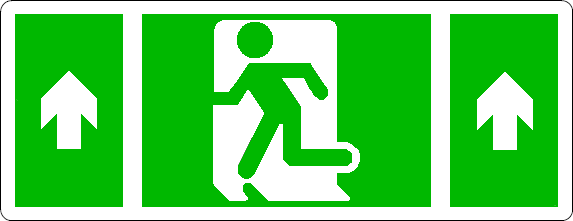 Comprehension of Modified Running Man with Wide Arrow Elements
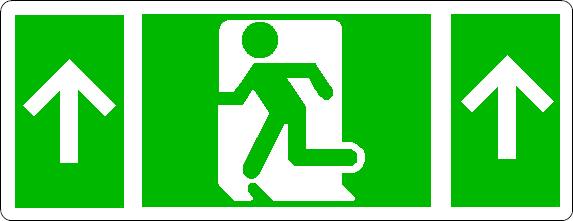 Comprehension of Modified Running Man with Narrow Arrows
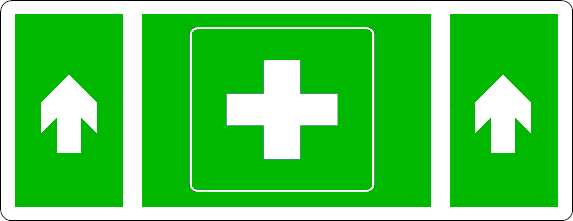 First Aid Kit Ahead
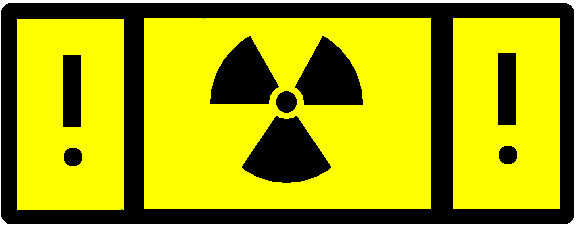 Caution / Attention: Radiation
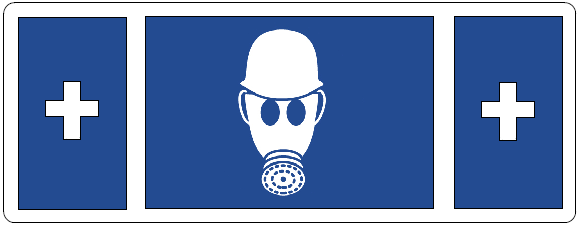 Gas Mask Must Be Worn
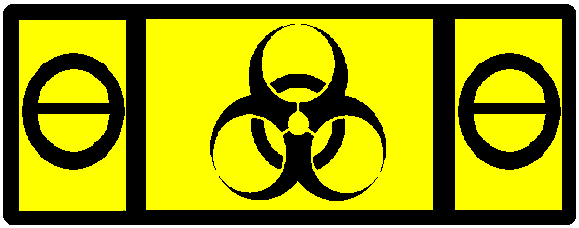 Do Not Enter: Biohazard
Self-Illuminated Exit Sign Test
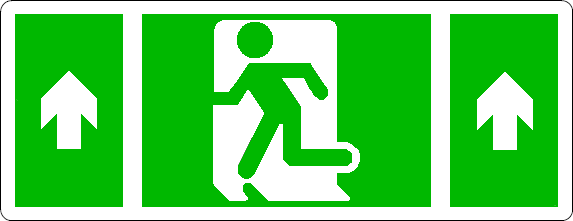 Proposed Symbolic Exit Sign Featuring a Modified ISO 7010:2011 Running Man with ISO 3864-3:2012 (E) Wide Vertical Arrows
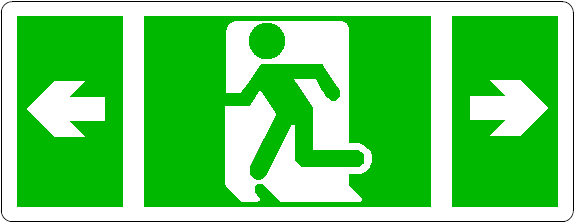 Proposed Symbolic Exit Sign Featuring a Modified ISO 7010:2011 Running Man with ISO 3864-3:2012 (E) Wide Horizontal Arrows
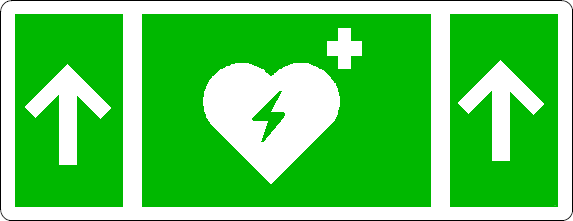 ISO 7010:2011 Automatic External Defibrillator and Narrow ISO 3864-3:2012 (E), Type D Arrows
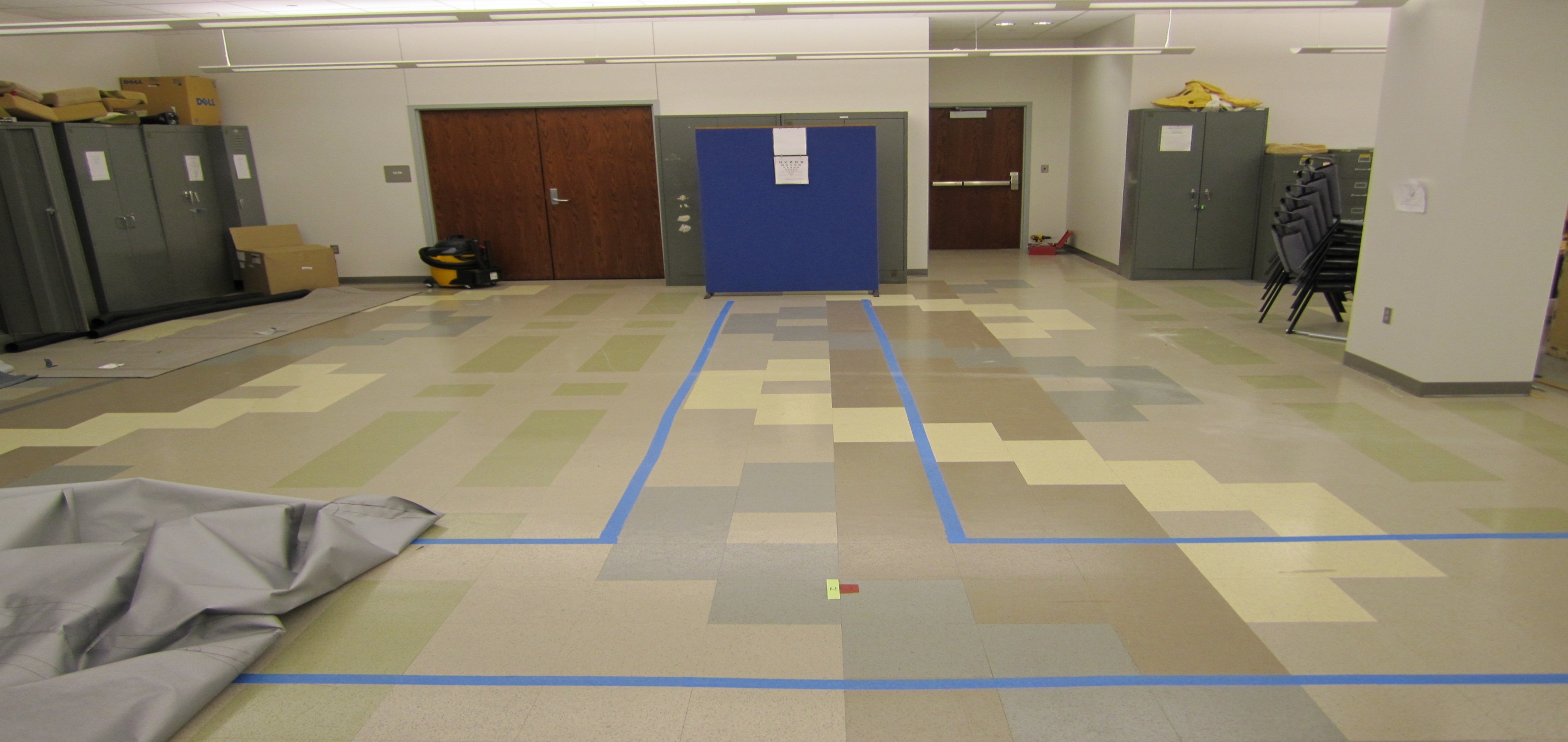 Visual Acuity Charts Displayed on Side Test Track
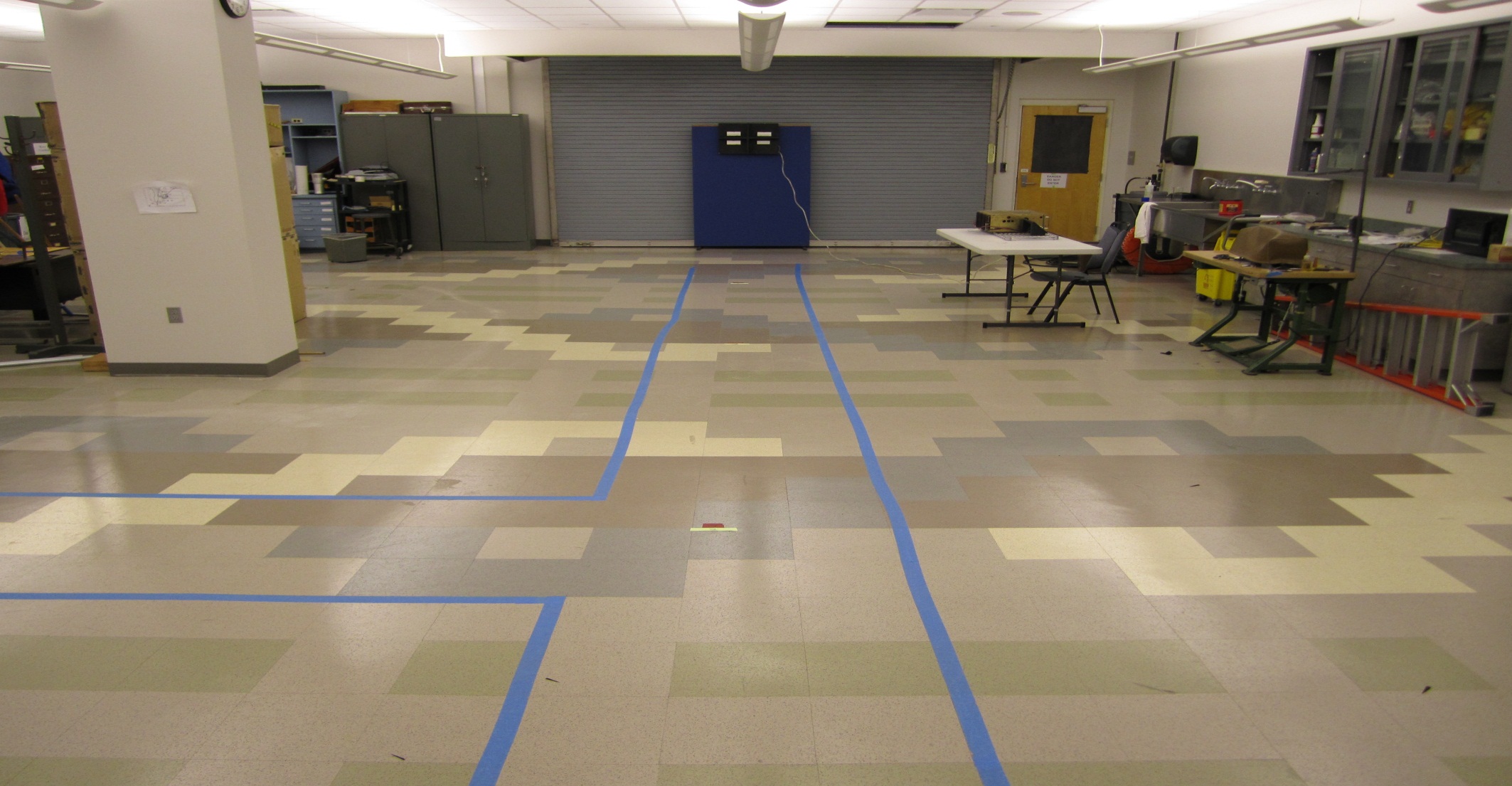 Test Track and Signs Viewed From 45 Feet
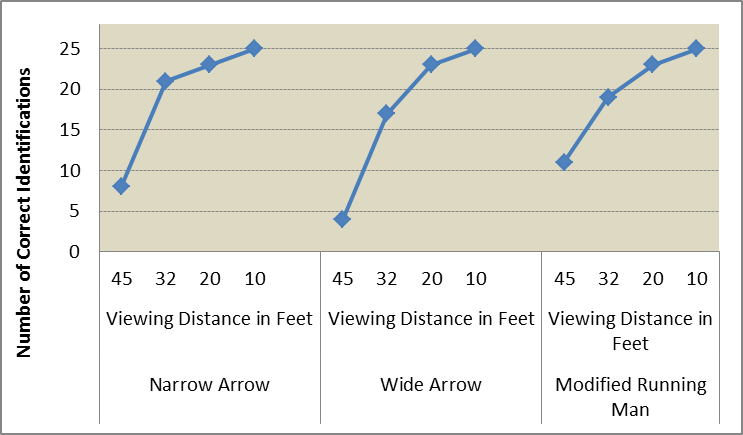 Cumulative Identification of Sign Elements in the Dark (0.00 fc)
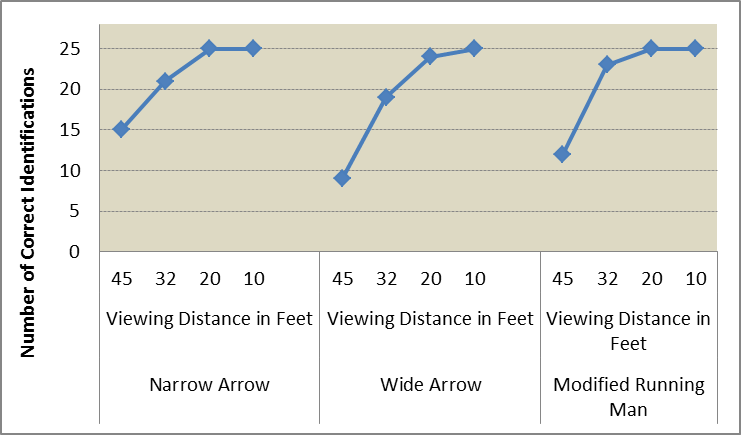 Cumulative Identification of Sign Elements in Emergency (0.05 fc) Lighting
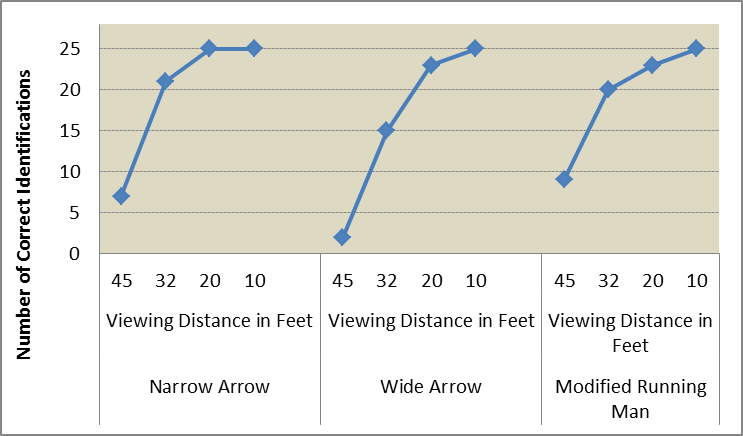 Cumulative Identification of Sign Elements in Low (0.50 fc) Lighting
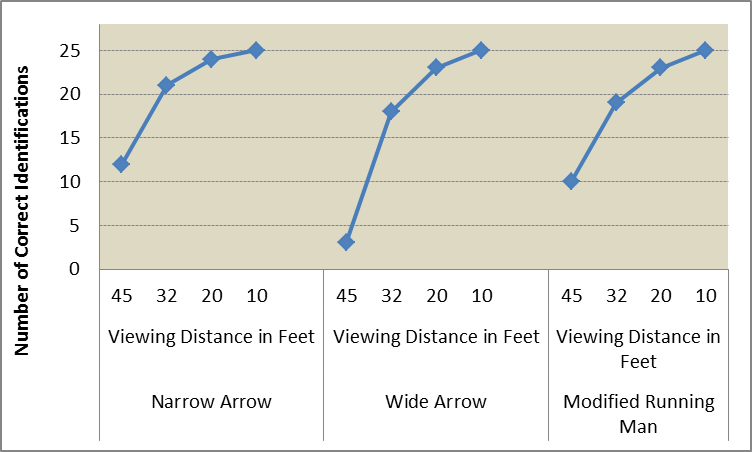 Cumulative Identification of Sign Elements in High (45 fc) Lighting
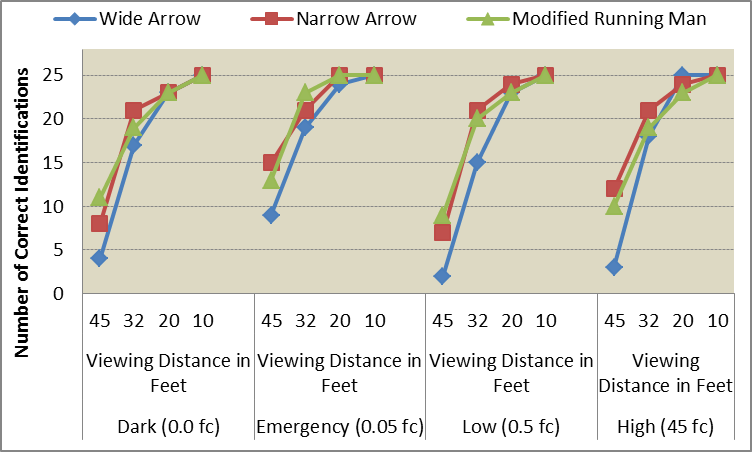 Cumulative Identification of Sign Elements in All Lighting Conditions
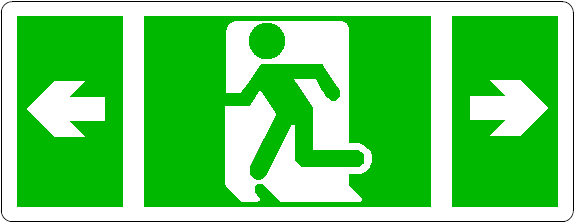 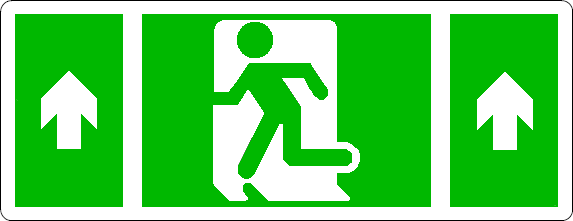 Comprehension of Exit Signs In Dark (0.00 fc) Lighting
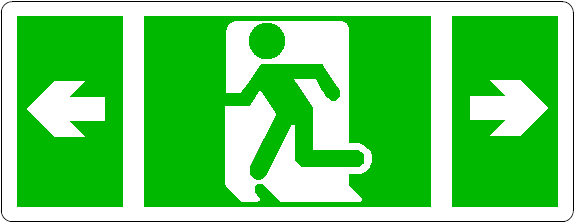 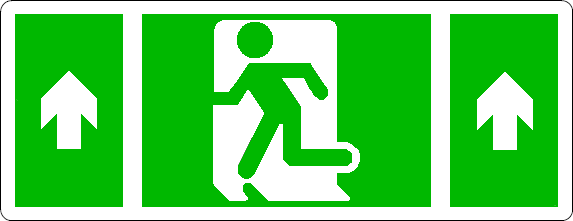 Comprehension of Exit Signs In Emergency (0.05) fc Lighting
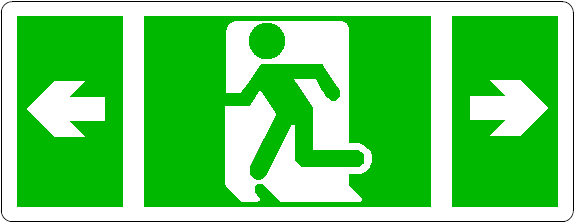 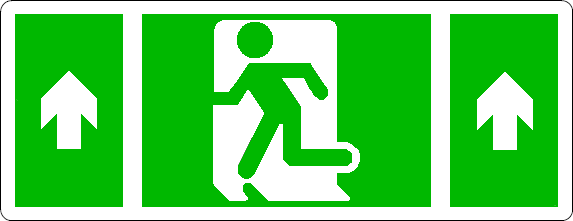 Comprehension of Exit Signs In Low (0.50) fc Lighting
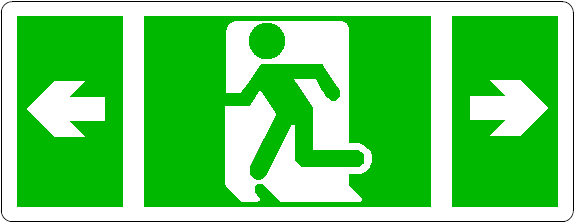 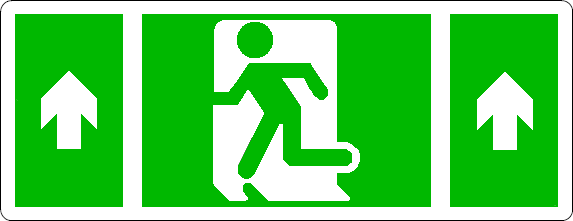 Comprehension of Exit Signs In High (45 fc) Lighting
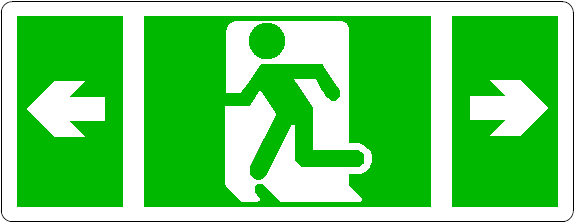 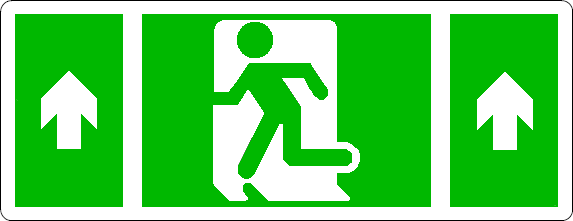 Overall Comprehension of Self-Illuminated Exit Signs
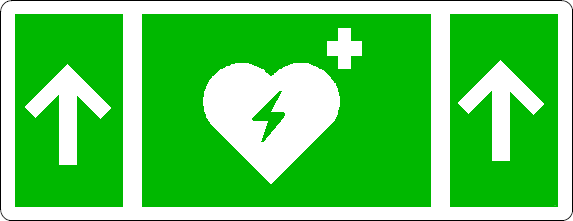 Automatic External Defibrillator Comprehension
Conclusions
Comprehension of small symbolic exit signs equivalent to that of signs tested for larger transport category airplanes  

Use the ISO 7010:2011 running man element combined with the narrow arrows (same as approved for large transport airplanes)

The distance between any viewer inside the transport airplane cabin and these smaller exit signs should not exceed 20 feet 

Standardization of symbolic exit signs for all transport airplanes will produce better comprehension by passengers